“Joint ITU and IEC workshop on Rights Information Interoperability (RII) ” (Geneva, Switzerland,  13 February 2015)
The Attempt to Revitalize the Music Industry by ArtistComm

Fumio Miura,
Professor, Kansai University
fmiura@kansai-u.ac.jp
Introduce myself
Having studied relation between media technology and pop music
Carried out the design and practical implementation of “radiko” a simultaneous delivery platform for terrestrial radio of Japan
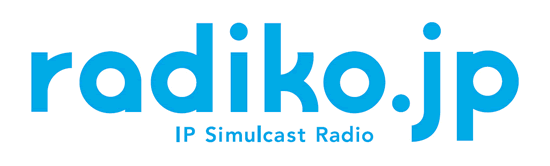 The current state of music industry in Japan
Music software market is second largest, around 20% of the global market(ifpi,2014)
Physical(CD) market is the world’s largest 
Original value added , such as tickets to participate in handshake meetings by idol groups.
Digital delivery
Because “Chaku Uta”(Ringtone) was widespread use, PCs download services such as iTunes had not grown.
Worrying about its harmful effects on the physical market, an introduction of subscription-type services, such as Spotify, is lagging behind
Record business was the center of the music industry
Recording Industry Association of Japan,2014
All Japan Concert & Live Entertainment Promoters Conference,2014
Shifting from Recorded Music to Live Performance
Recording Industry Association of Japan,2014
All Japan Concert & Live Entertainment Promoters Conference,2014
Synchronized services
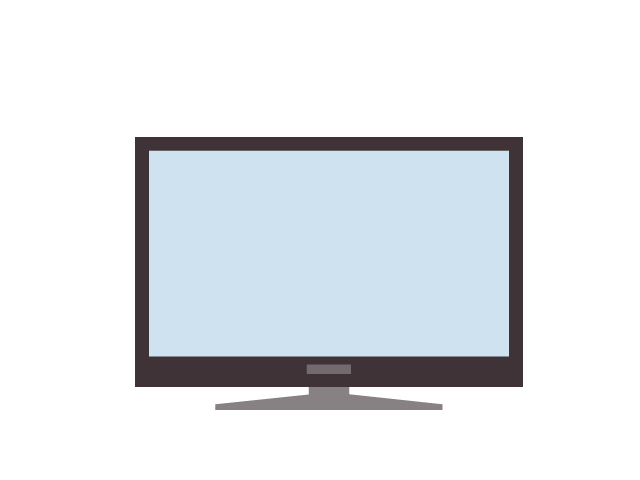 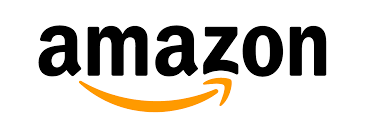 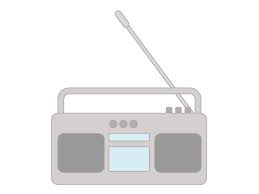 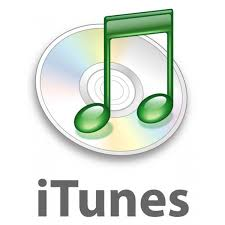 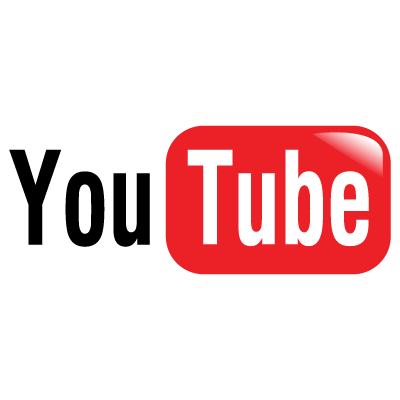 Users want to know more about      the artist
The artist profile
Information of live performance
The goal of ArtistComm is to maximize the added value provided by the artist’s talent and appeal
Obviously, it is not “things” but “people” that create music
Characteristics of ArtistComm
As all kinds of music industry groups, including artist management, copyright management, concert promoters and records, participate in ArtistComm, it can quickly produce results by progressing discussions for specific developments with media such as television, radio, and the Internet, and with platform operators.
Specific Activities                              ArtistComm ID
The center of ArtistComm’s activities has become the establishment, issuing of numbers, and management of an ArtistComm ID system that expands the RII* 


* H.751 Metadata for Rights Information Interoperability in IPTV service
Specific Activities                              Basic Artist information
Establishing and maintaining official artist photographs and profiles to the minimum required level
Specific ActivitiesInformation Hub
Providing an information infrastructure to serve as a hub to smoothly connect users to artists, music sources, and broadcasts such as information on live performances, via the Internet and other media.
Japanese characters requires an original database
A system of two –byte characters
MIYAVI (single-byte)
ＭＩＹＡVＩ (double-byte)
雅
みやび
ﾐﾔﾋﾞ(single-byte)
ミヤビ(double-byte)
Outline of ArtistComm ID System
Features of ArtistComm ID system are that it can describe not only individuals, but also groups, and that it can describe all of the content and services related to an artist
ArtistComm ID
AC (country code)-(individual/group)--(issued code of center) -(12-digits)-(check digit)
Artist Code (AC) number issued in ArtistComm
 Issuance Example:
 JP-G-A-0000-0000-0001-(1)  L’Arc~en~Ciel (group)
 JP-I –A-0000-0000-0002-(8)   hyde (individual)
Contents ID
(content type)-(country code)-(issued code of center)-          (10 digits)-(check digit)-artist ID

 Content Description Example:
SM-JP-11-1234567890(3)-JP-G-0000-0000-0001-(1)                    SM: Music (Sound Music) content

VO-JP-11-0987654321(8)-JP-G-0000-0000-0001-(1)                   VD: Video (VisualObject) content
Interoperability
Securing interoperability with an international artist ID system like ISN (International Standard Name Identifier) will be examined for the future.
In addition to music
ArtistComm IDs can be applied to other objects and services arising from people’s creative activities, like animation and fashion
New media ecosystem
Users will be able to enjoy music suitable for their feelings at that time wherever they are, whether at home, in the street, or in the car or to participate in live performances 
New media ecosystem by socializing technologies such as IoT (Internet of Things) and big data analysis in music
Kansai University Japanese Pop Music Archives & Museum Project
Digitizing and creating a database of cultural materials, such as early 70’ music live performance videos, based on ArtistComm ID system
Japanese Popular Museum
Aiming to establish a network-type popular music museum that utilized cutting-edge ITC technology in the Takeshiba District CIP (Contents Innovation Program) , adjacent to  a 2020 Tokyo Olympics venue
Future developement
Through activities of ArtistComm, it is hoped that there will be increasing opportunities for people to encounter Japan’s diverse popular music that transcends national borders and generations
Thank you